Addressing PH Subtypes: Raising Awareness of Understudied Populations
Richard Krasuski, MD
Professor of Medicine and Pediatrics
Director, Adult Congenital Heart Disease Center 
Director, Hemodynamic Research
Director, Interventional CTEPH Program
Duke University Medical Center
Durham, NC
Disclaimer
The views and opinions expressed in this educational activity are those of the faculty and do not necessarily represent the views of TotalCME, Inc., the CME providers, or the companies providing educational grants. This presentation is not intended to define an exclusive course of patient management; the participant should use their clinical judgment, knowledge, experience, and diagnostic skills in applying or adopting for professional use any of the information provided herein. Any procedures, medications, or other courses of diagnosis or treatment discussed or suggested in this activity should not be used by clinicians without evaluation of their patient's conditions and possible contraindications or dangers in use, review of any applicable manufacturer’s product information, and comparison with recommendations of other authorities. Links to other sites may be provided as additional sources of information.
Learning Objectives
Review characteristics of PH patient groups that fall outside of the idiopathic category
Discuss the screening, diagnosis and expedient referral of non-idiopathic patients to PH specialty centers from community generalists and specialty healthcare providers
Focus on understudied PH groups that require special diagnostic attention by all healthcare providers
Review treatment and management approaches to these understudied PH patients
Connective Tissue Diseases (CTD):Identifying Patients with PH
Patients With SSc Can Have Different Reasons For Their PH
Decreased
V/Q
Group 3
Interstitial
Lung Disease
Group 1
PAH
RHF
Elevated
Right Atrial
Pressure
Hypoxia
Lung Scarring
Group 2
Pulmonary Hypertension Due To Left Heart Disease
Different Spectrums of PH That Can Be Seen in SSc: Classic Examples
PAH
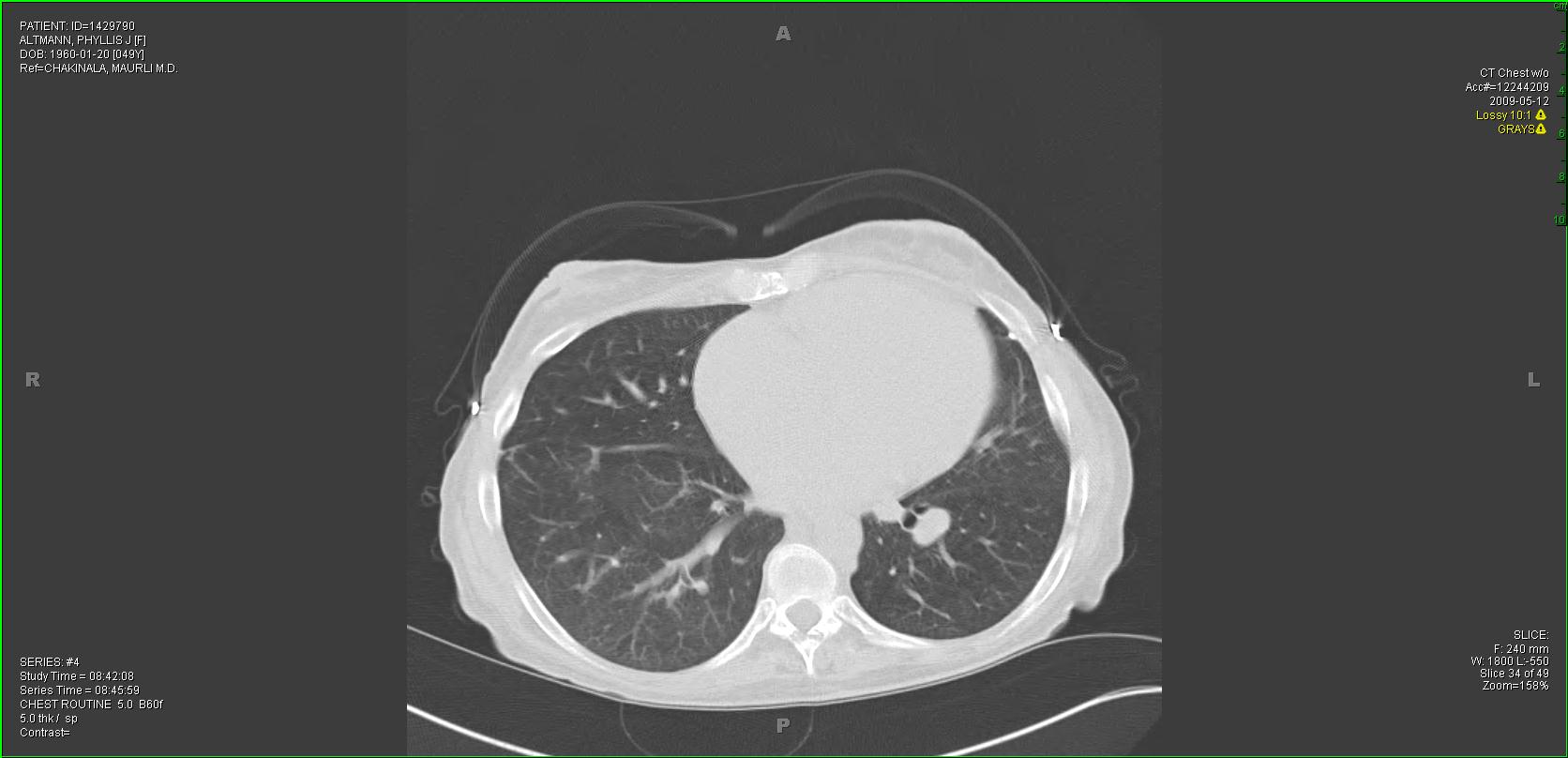 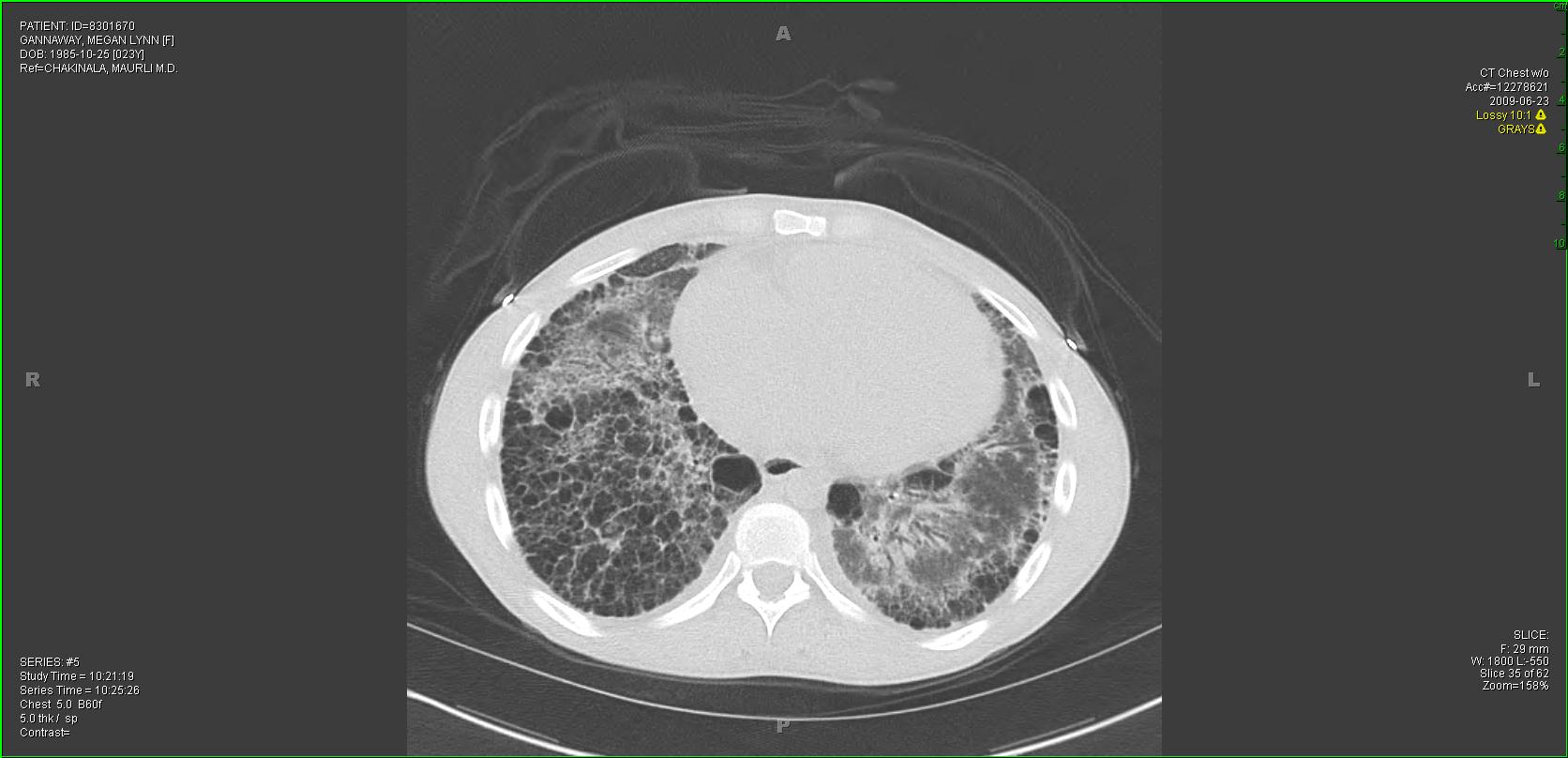 PH from ILD
Limited >> diffuse
Normal or minimally abnormal lung architecture
Mild basilar fibrosis common
Very low DLCO, normal vital capacity (%FVC / %DLCO >1.6)
Evidence of RV dysfunction
Elevated PA pressure
Diffuse >> limited
Very abnormal lung architecture
Reduced vital capacity
Chronic hypoxia
Normal to moderate PA pressure elevation
Courtesy of Dinesh Khanna, MD